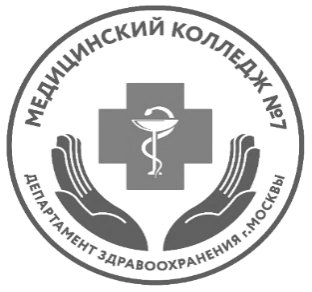 Государственное бюджетное профессиональное образовательное учреждение
 ДЗМ «Медицинский колледж №7»
Инструкция для преподавателей
по выгрузке итогового протокола сдачи  промежуточной аттестации
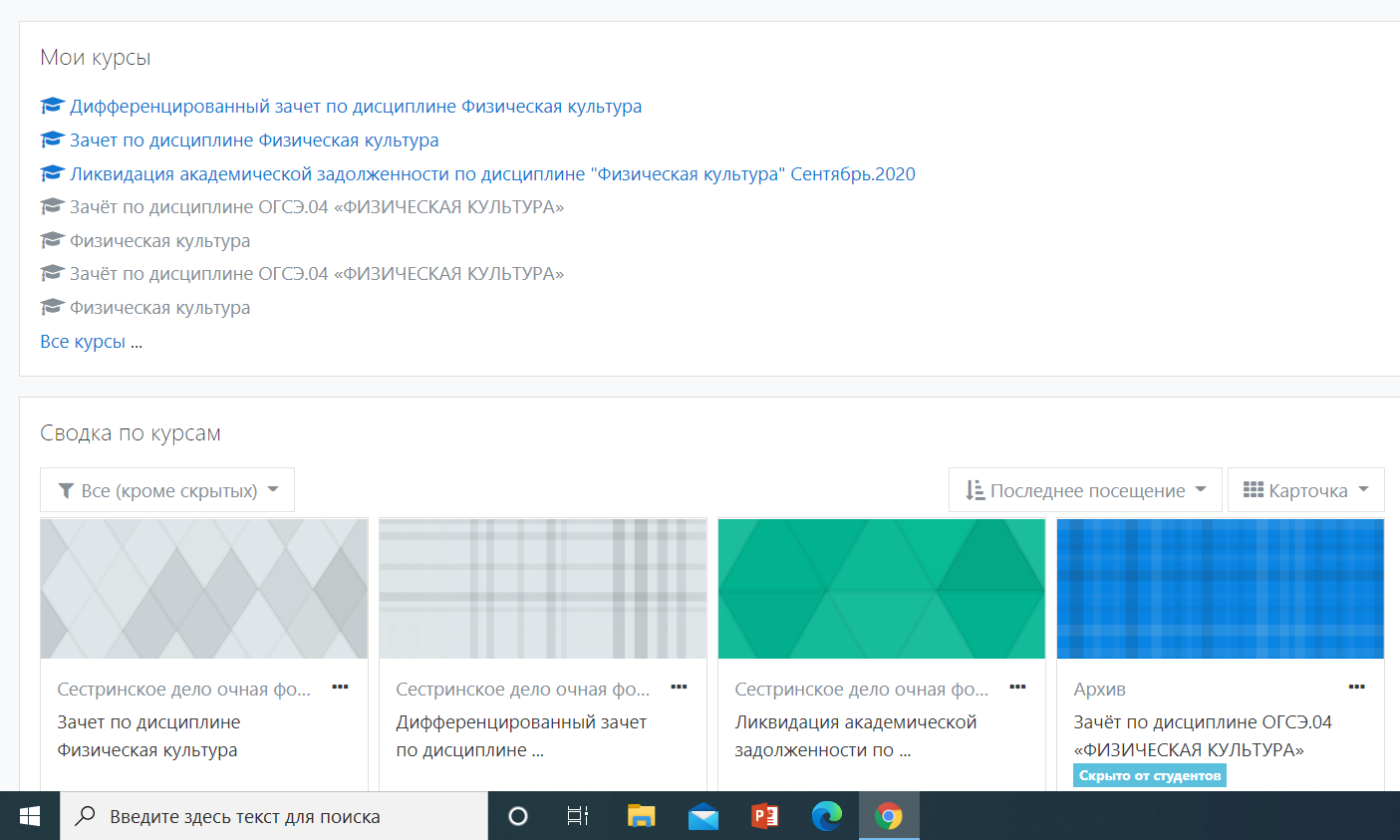 [Speaker Notes: Уважаемые экзаменаторы! Под своим логином и паролем вы в ходите в личный кабинет Портала СПО. Выбираете нужный курс и переходите дальше.]
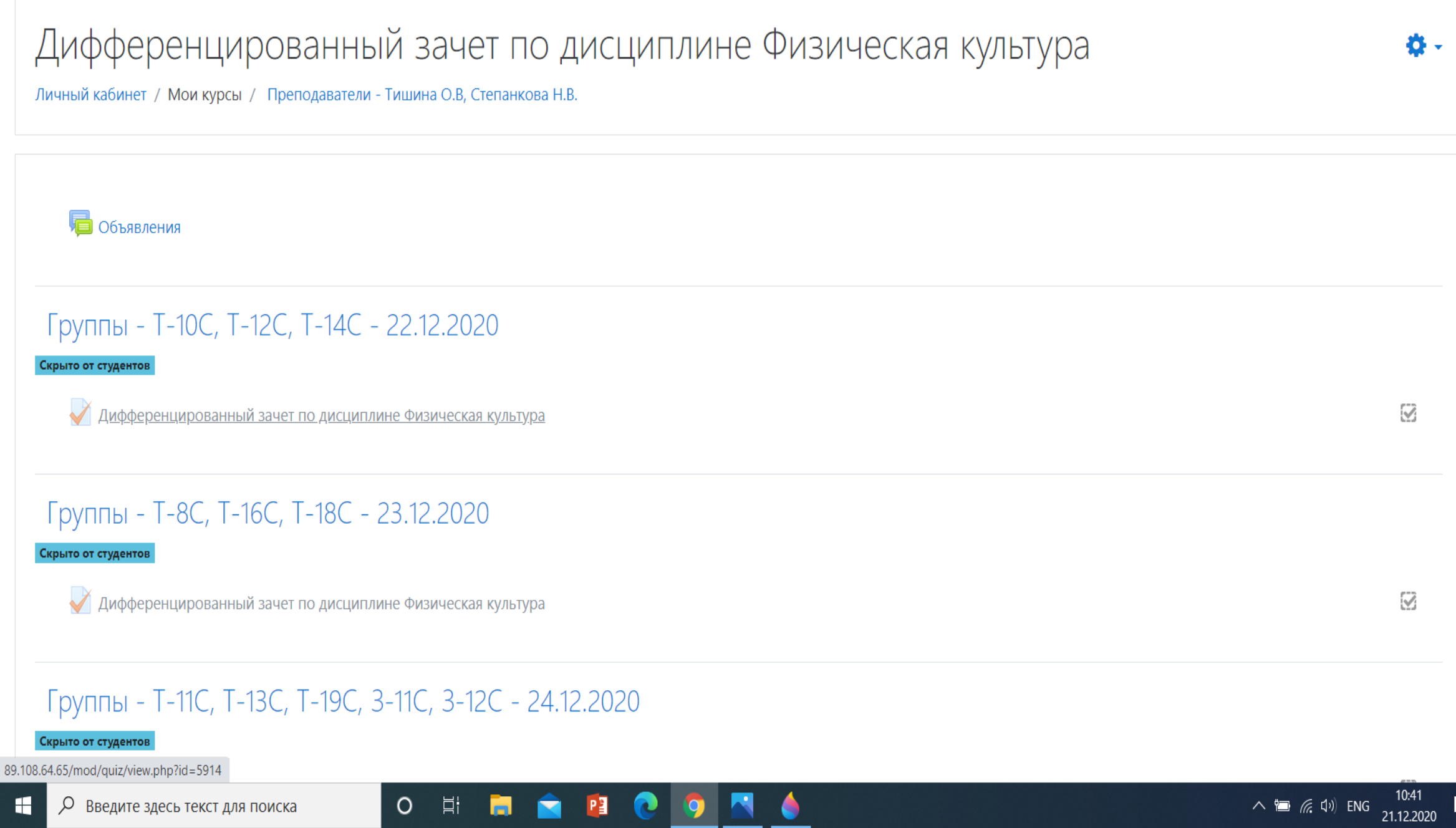 [Speaker Notes: В открывшемся курсе вам необходимо выбрать нужный ресурс. Например: Дифференцированный зачет по дисциплине Физическая культура. Нажимаем!]
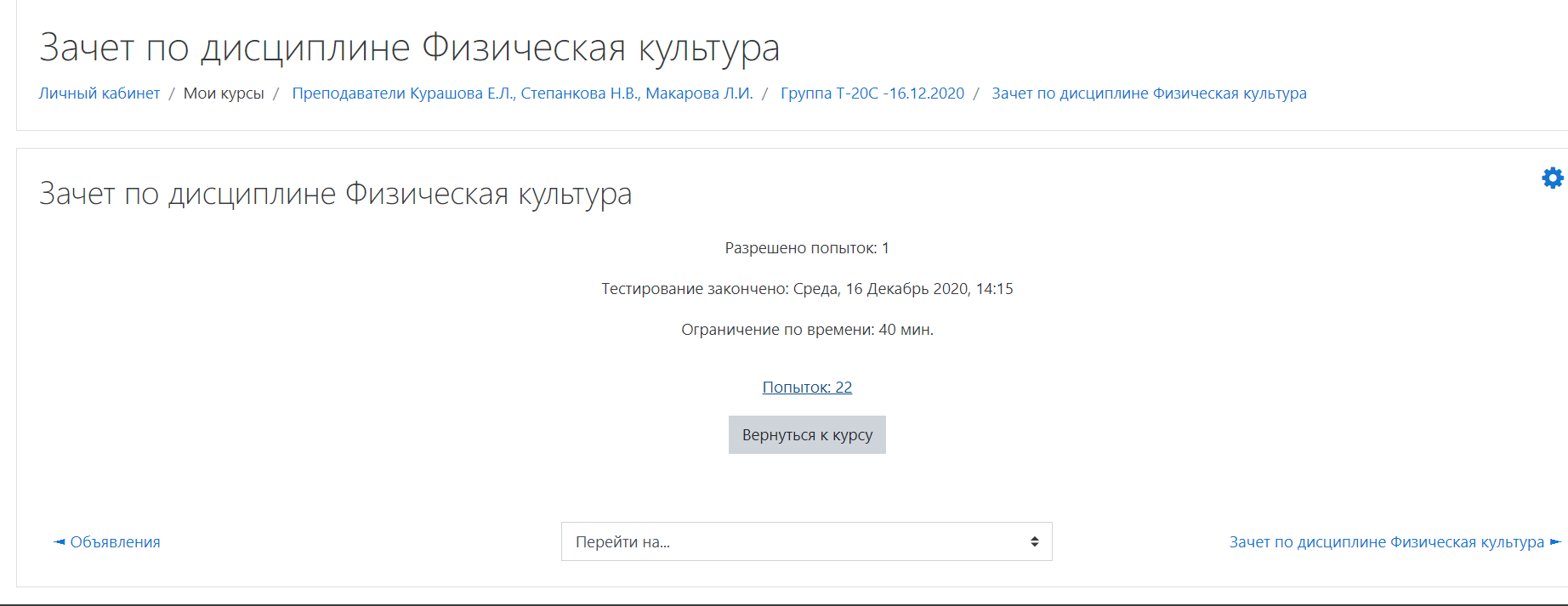 [Speaker Notes: После того, как мы нажали отобразится информация по выбранному ресурсу. И для того чтобы посмотреть полученные оценки нужно нажать на ссылку Попыток:__]
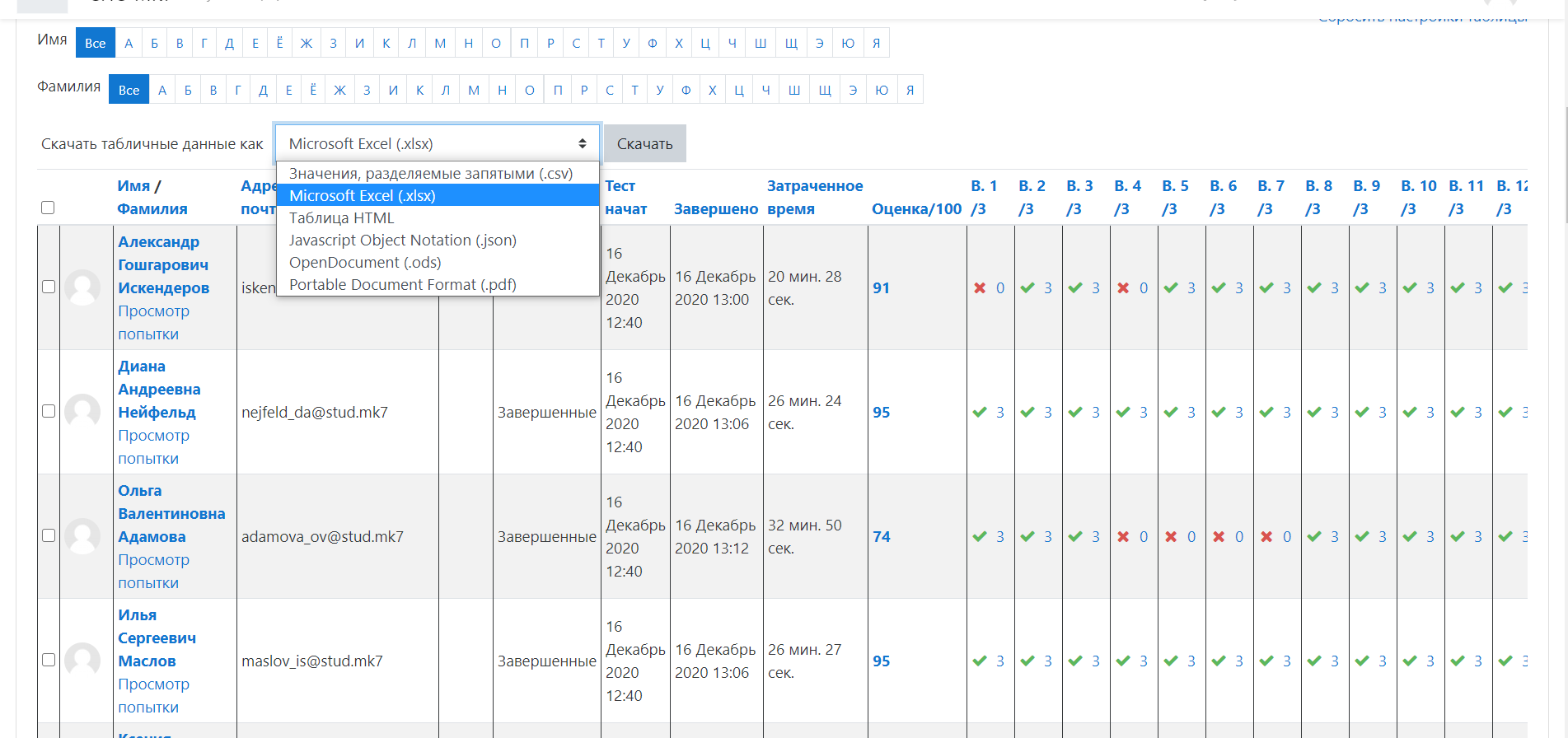 [Speaker Notes: Чтобы сделать выгрузку  итогового протокола, необходимо выбрать формат документа для скачивания и нажать кнопку СКАЧАТЬ. Формат выбираем Excel]
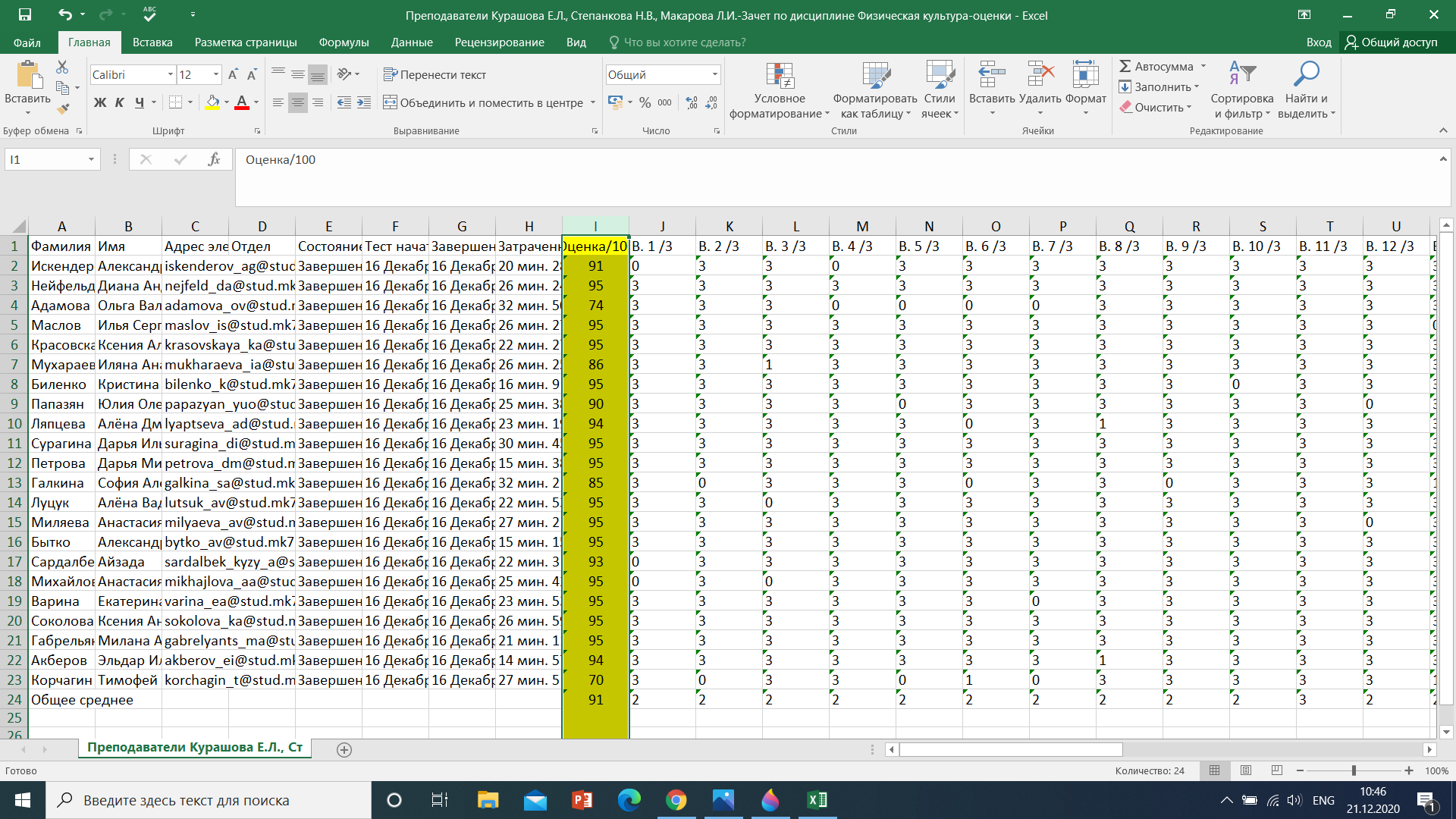 [Speaker Notes: Выгруженный итоговый протокол выглядит как обычный документ Excel. Количество набранных студентом процентов отображено в графе ОЦЕНКА (выделено желтым)]
Критерии оценивания
100 – 90 % - 5 (отлично)
89 – 80 % - 4 (хорошо)
79 – 70% - 3 (удовлетворительно) 
69 и менее – 2 (неудовлетворительно) 

Студент, получивший оценку 2 (неудовлетворительно) за тестирование ко второму этапу экзамена не допускается.